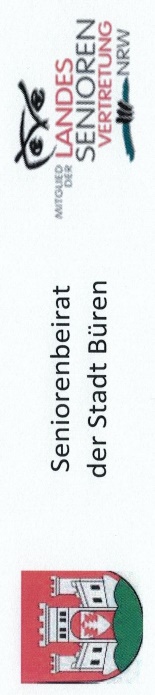 Veranstaltungen 2019 Beirats-sitzungen		    Der Beirat lädt ein:   	    (jeweils um 15.30 Uhr)______________________________________________________________________30.01.2019 	27.02.2019    Vorstellung der Deutschen Verkehrswacht27.03.2019	24.04.2019    Fahrradschulung für Senioren der Dt.  Verkehrswacht29.05.2019	26.06.2919     -    Patientenverfügung, … (AWO) 			     -    Betreutes Wohnen in Familien (LWL-Wohnverbund)		    		     -    Bundesinteressenvertretung für alte und pflegebetroffene                                                                     Menschen (BIVA)                                                              -   KIM Soziale Arbeit e.V. - Wohnberatung			      -   INVIA – Energieberatung			      -   Verbraucherzentrale NRW / Paderborn                                                              -   Senior Experten Service (SES)S o m m e r p a u s e    J u l i  /  A u g u s t		25.09.2019     Rollatortag ( Oktobermarkt)30.10.2019	27.11.2019     eigenes Seminar „Social-Media“ für Senioren18.12.2019